Year 8 English: Vocab
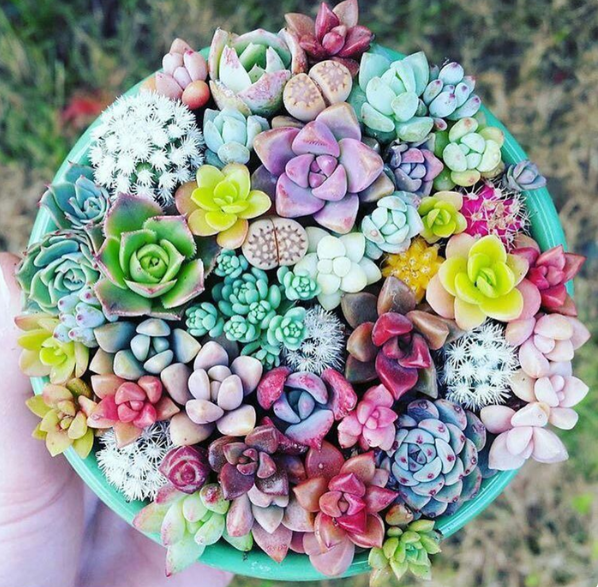 Term 3, Week 8
Grievous
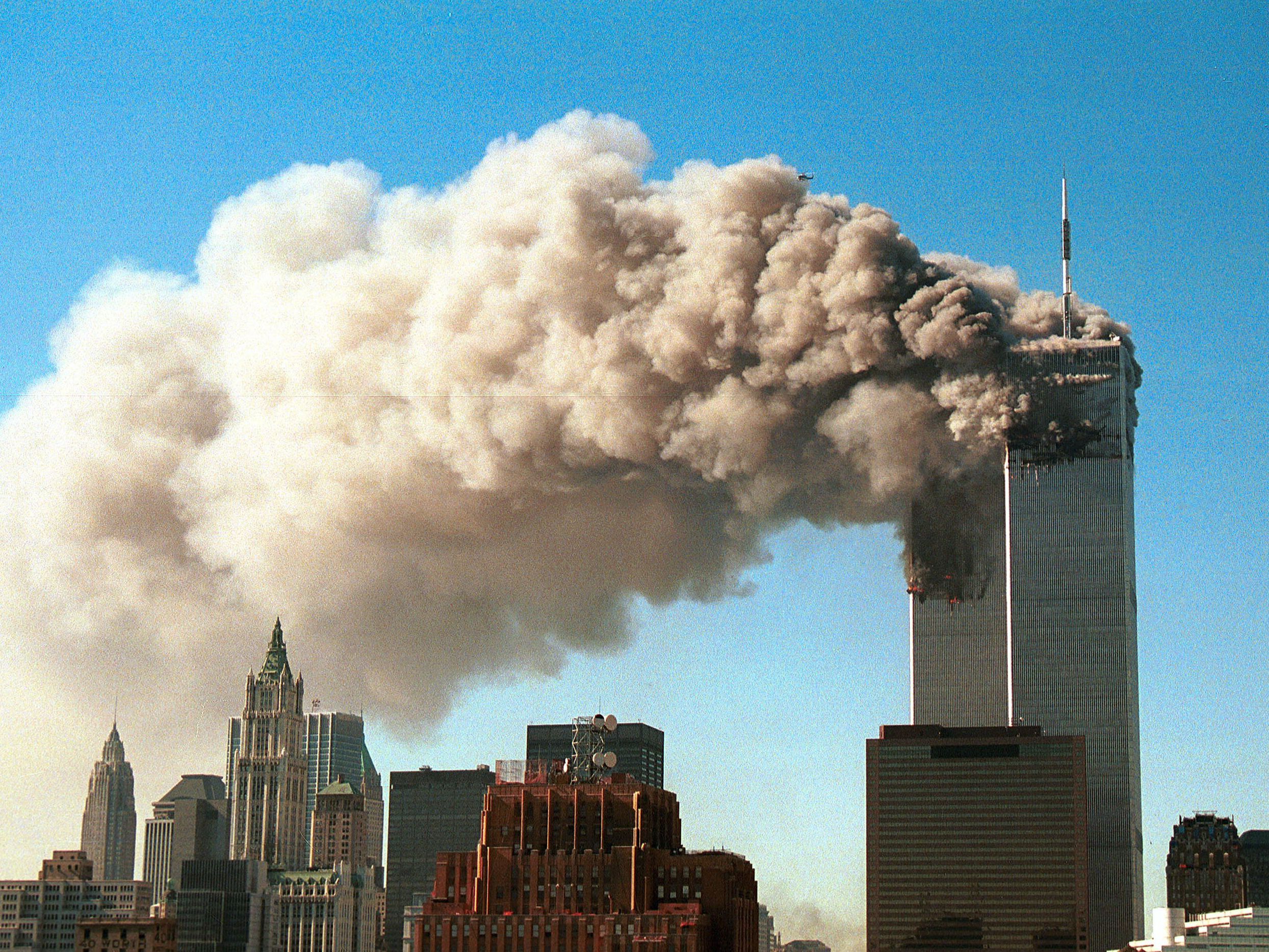 Part of Speech: adjective

Meaning: very bad or serious; causing great sadness or pain

I was shocked when I heard the grievous news about the twin towers.
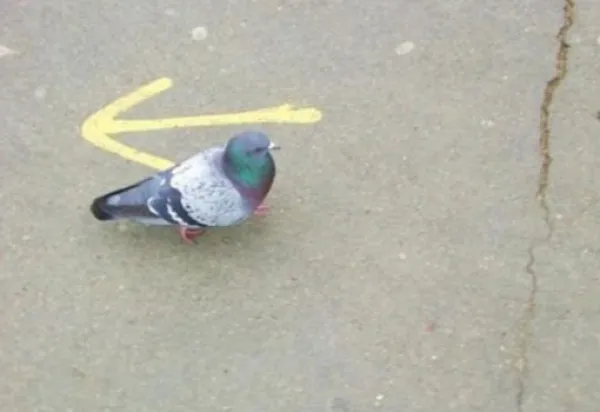 Prerogative
Part of Speech: noun

Meaning: privilege; right 

Just because you’re rich, you don’t have the prerogative to break the law.
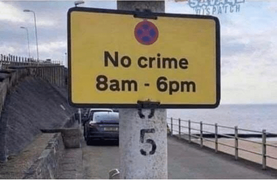 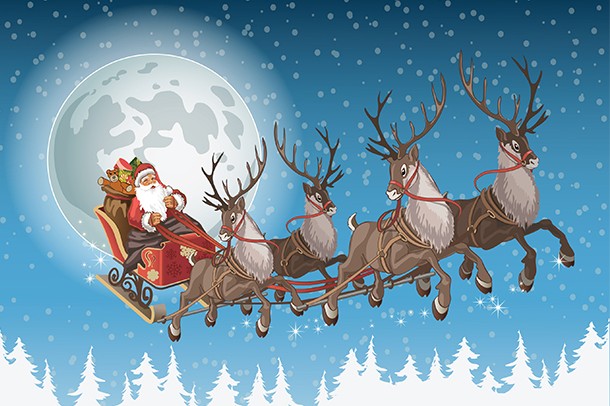 Credulous
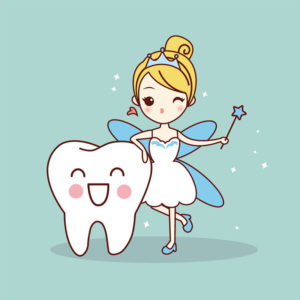 Part of Speech: adjective

Meaning: trusting; believing

Children are so credulous, they believe any story you tell them.
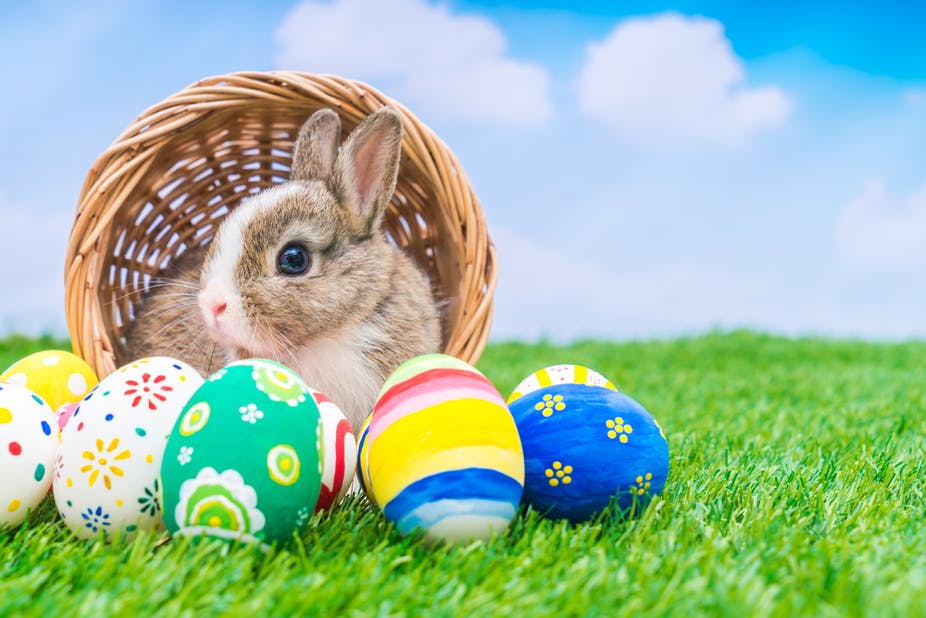 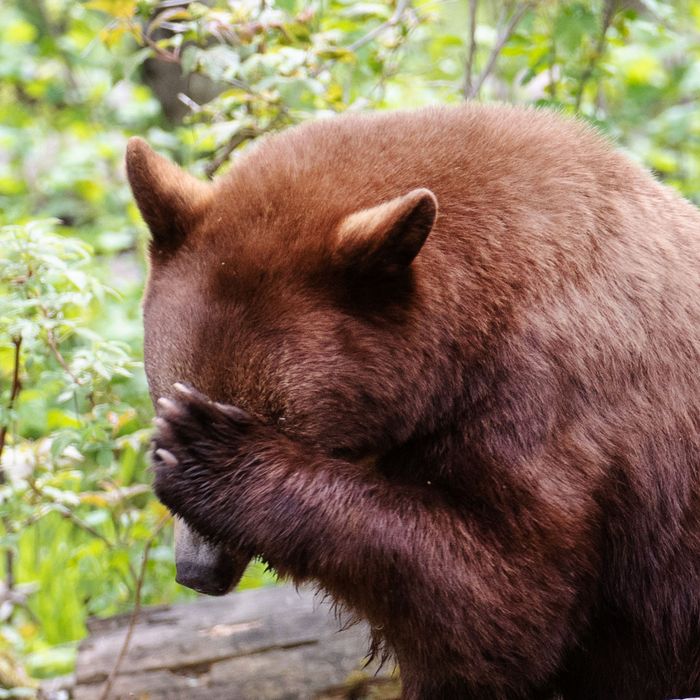 Expunge
Part of Speech: verb

Meaning: to wipe out; erase; obliterate

It was years ago, but I can never expunge that incident from my memory.
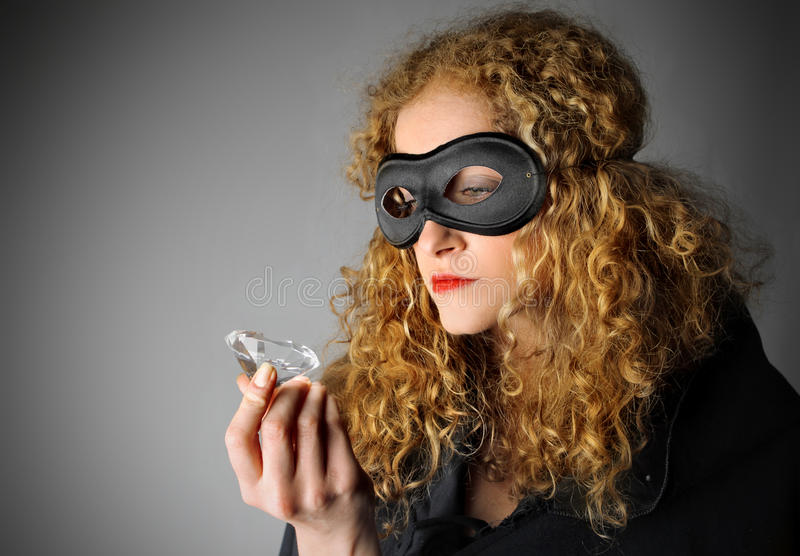 Smote
Part of Speech: verb

Meaning: struck or hit (past tense of smite)

After stealing the diamond, her conscience smote her, so she went and put it back.
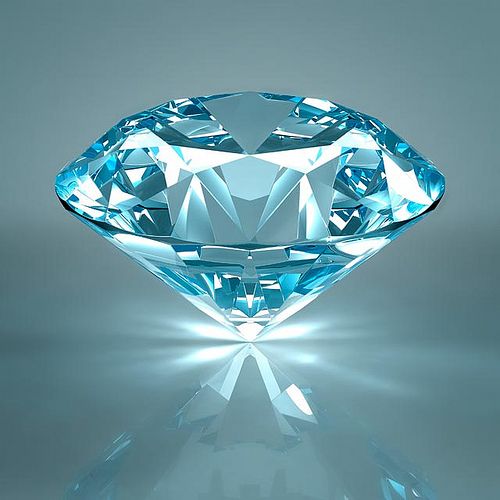 Turmoil
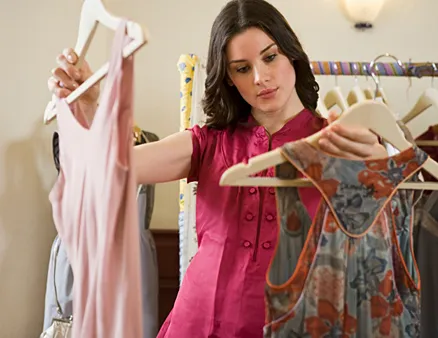 Part of Speech: noun

Meaning: a state of confusion, disorder or uncertainty

Her mind was in turmoil over the difficult decision.
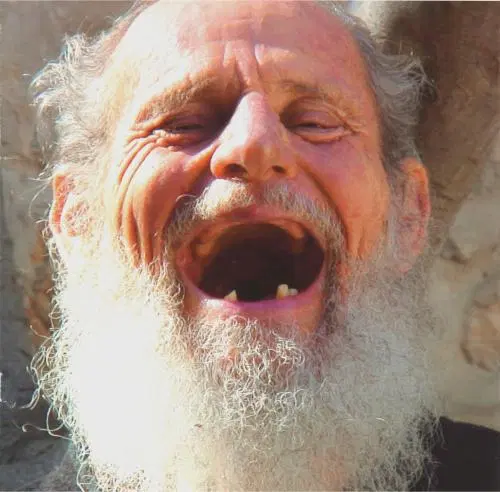 Guffaw
Part of Speech: noun

Meaning: a loud, unrestrained burst of laughter

The toothless old man let out a huge guffaw when I told a joke.
Austere (oss-TEER)
Part of Speech: adjective

Meaning: stern and severe

The man was so austere that he would not smile for his portrait.
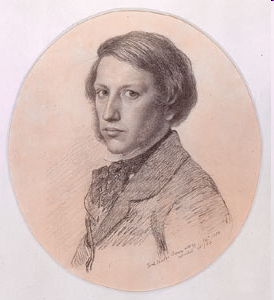 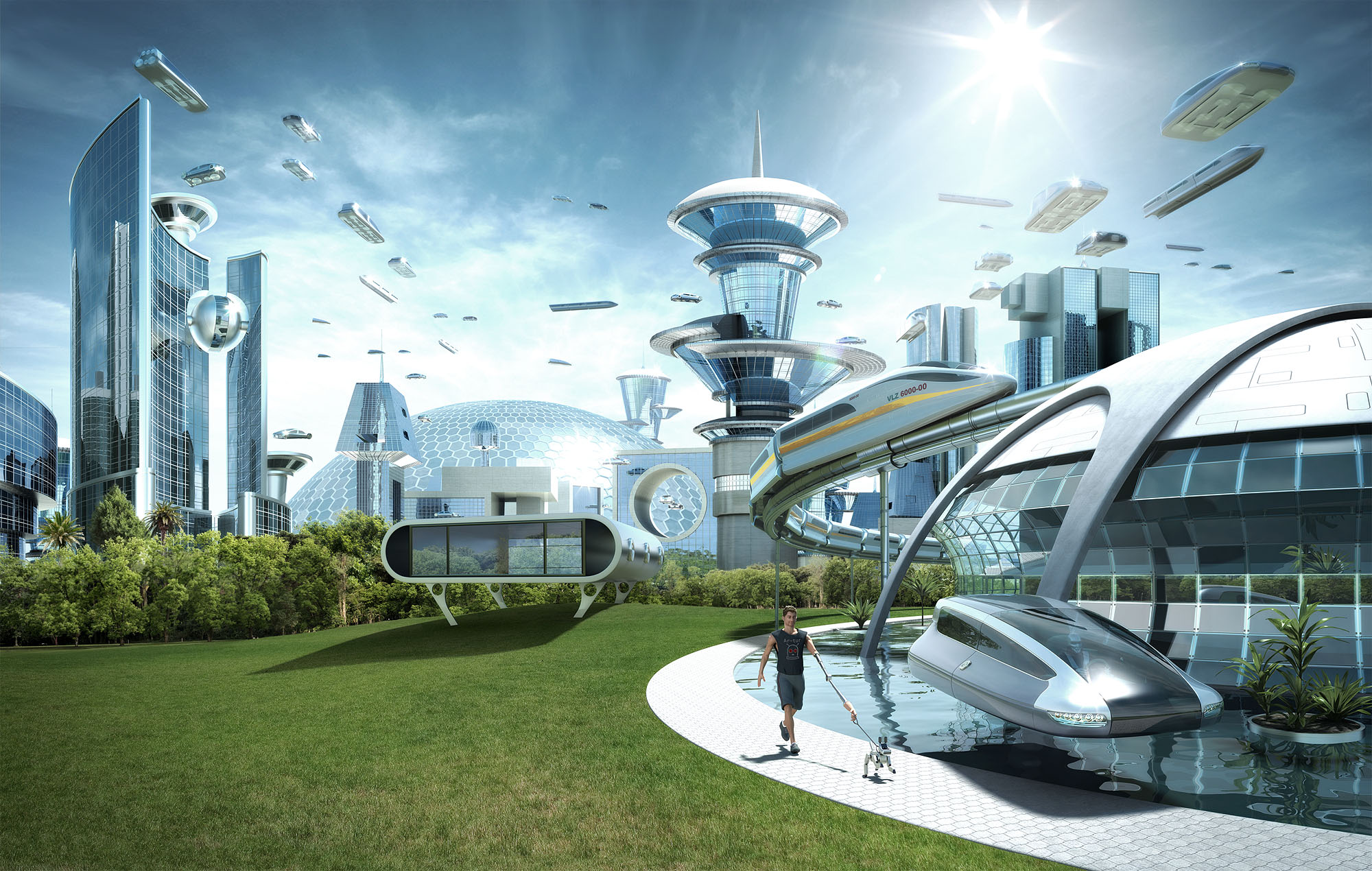 Utopia
Part of Speech: noun

Meaning: a perfect, idealised society free from fear or suffering

Science fiction movies often present the future as a peaceful utopia.
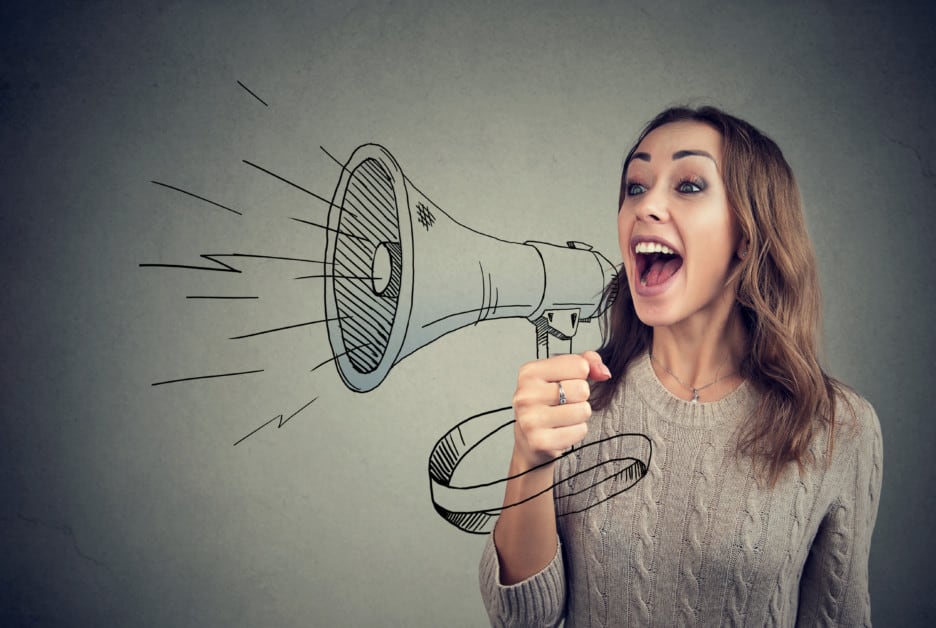 Heed
Part of Speech: verb

Meaning: pay attention; take notice of 

My sister is always broke, but she still refuses to heed my sensible financial advice.
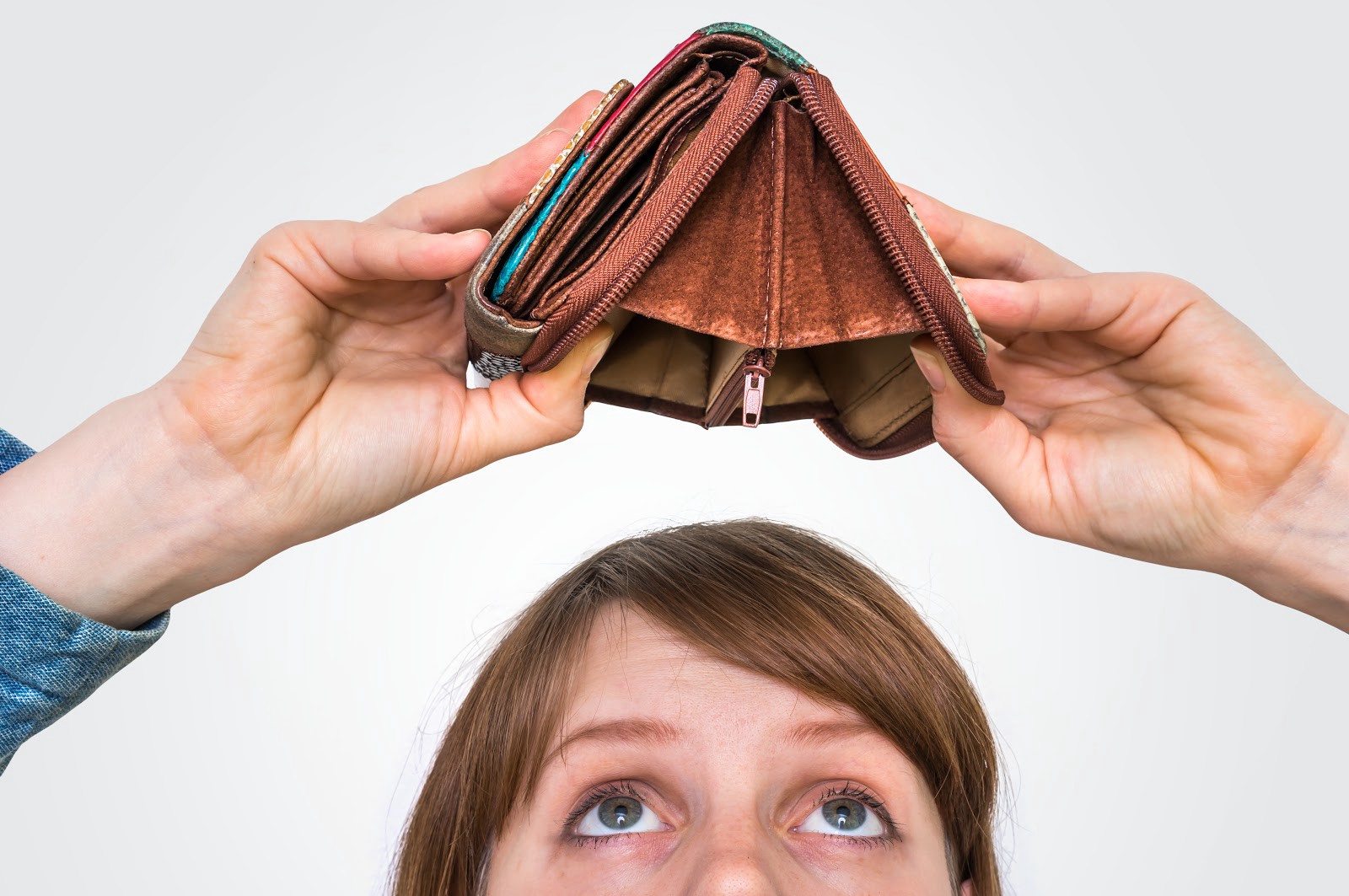